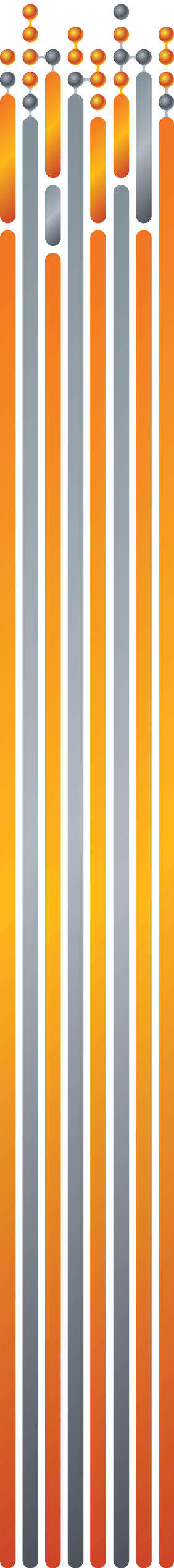 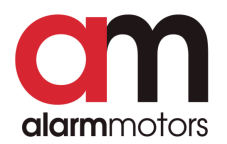 Автохолдинг “Аларм-Моторс” 
официальный дилер:
FORD, KIA, PEUGEOT, FIAT PROFESSIONAL, SUZUKI


ИНСТРУМЕНТЫ УПРАВЛЕНИЯ КОМПАНИЕЙ 
НА ПАДАЮЩЕМ РЫНКЕ

АЛАРМ-МОТОРС Санкт-Петербург
24.07.2019 г.
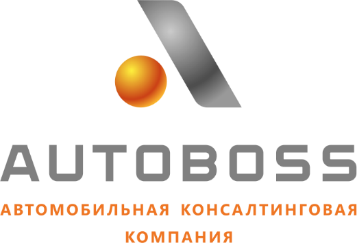 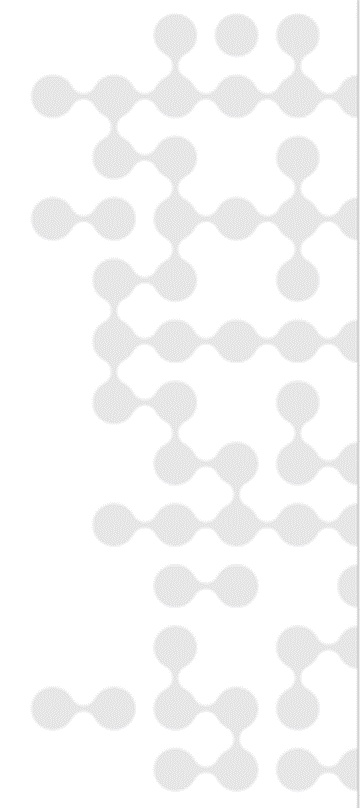 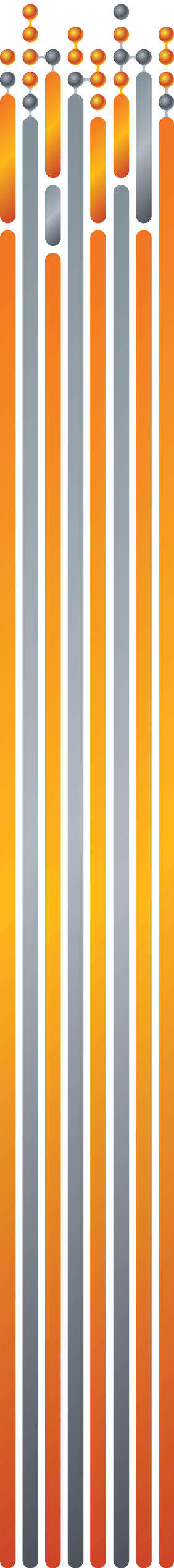 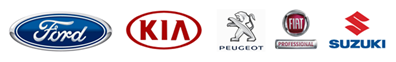 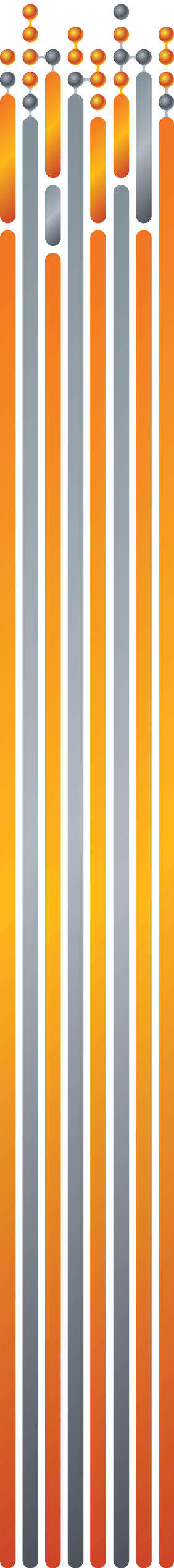 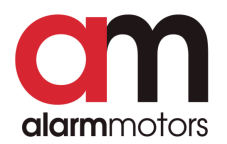 В состав Аларм-Моторс входит несколько дилерских центров
в Санкт-Петербурге:
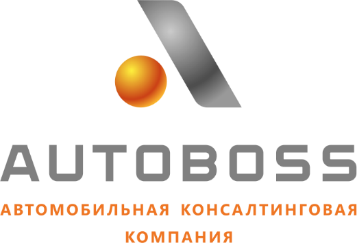 Коломяжский пр., 18 (Ford, Suzuki, Peugeot, УАЗ (сентябрь 2019)
Выборгское ш., 23, к.1 (Ford, Hyundai (октябрь 2019))
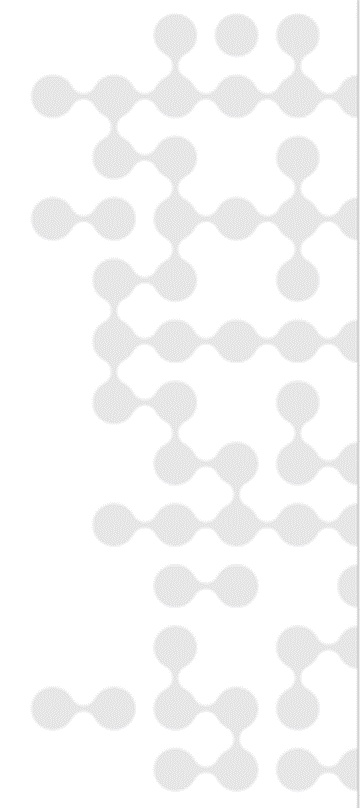 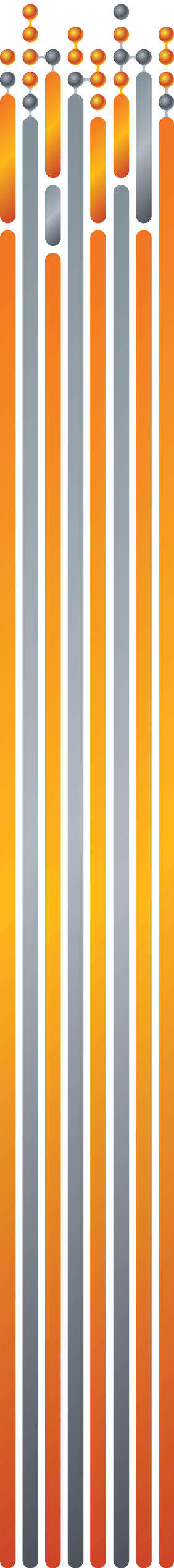 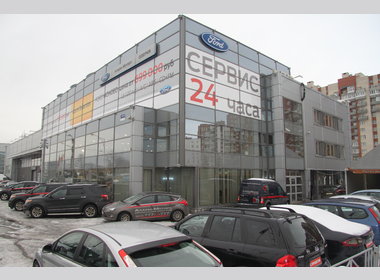 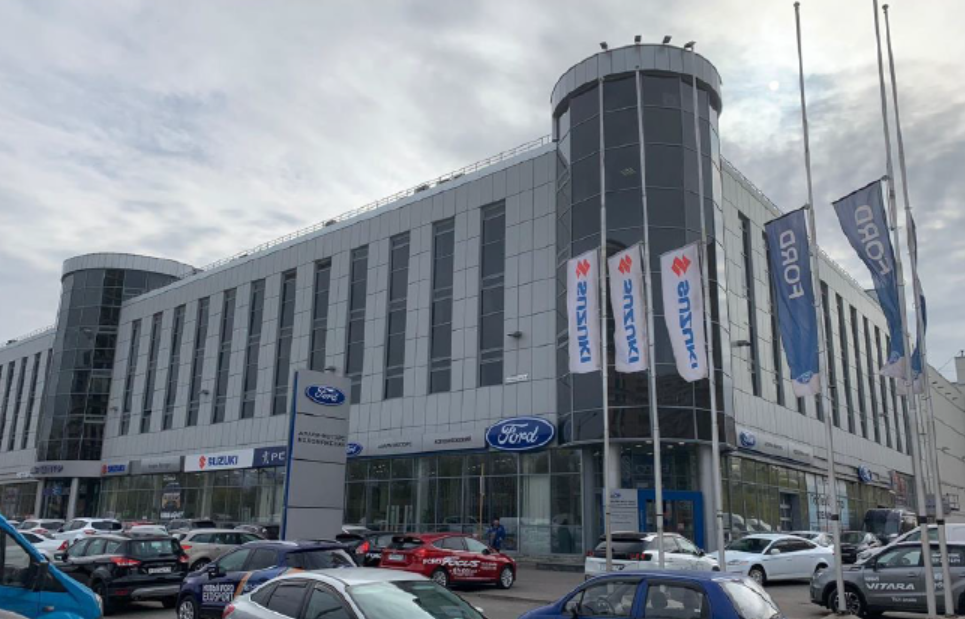 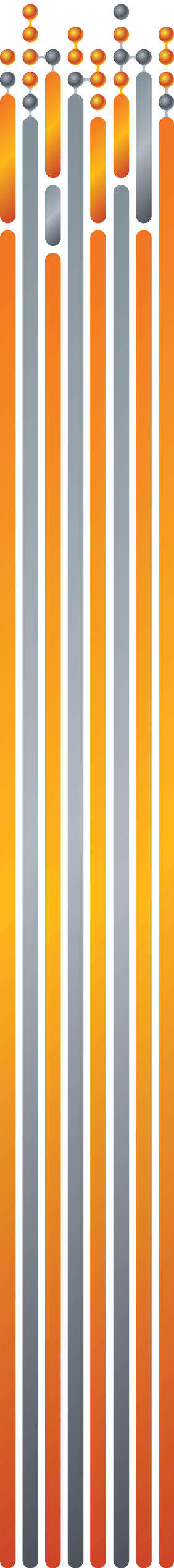 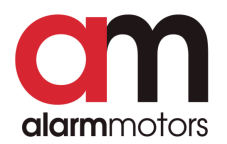 Пр. Маршала Жукова, 51 (KIA, FORD, новый бренд)
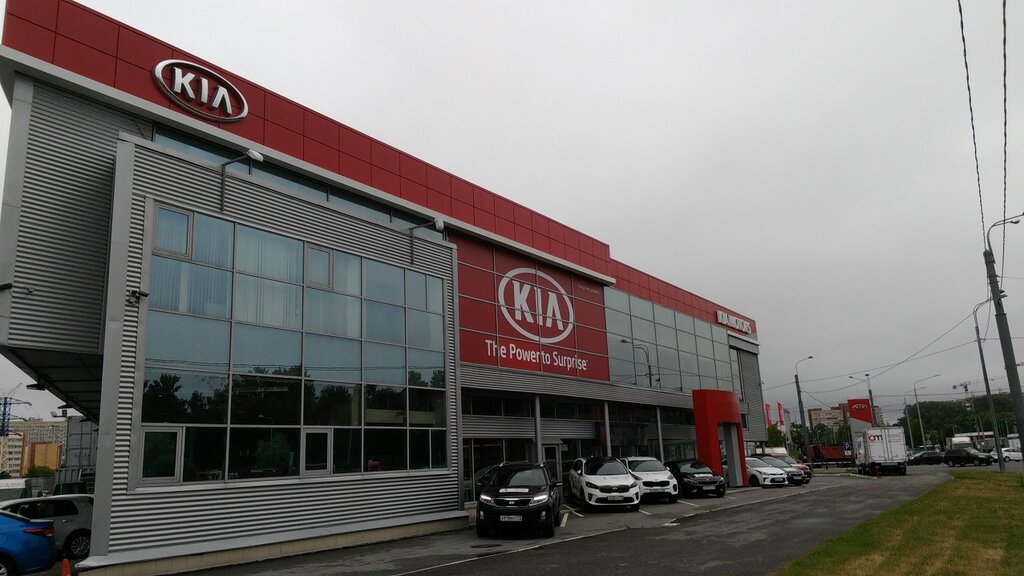 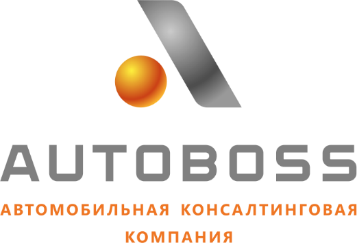 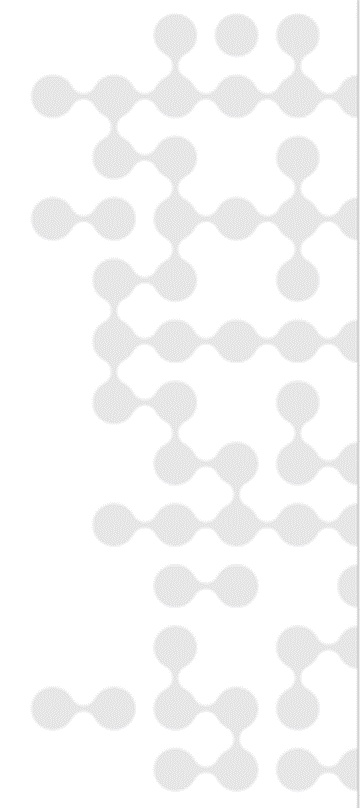 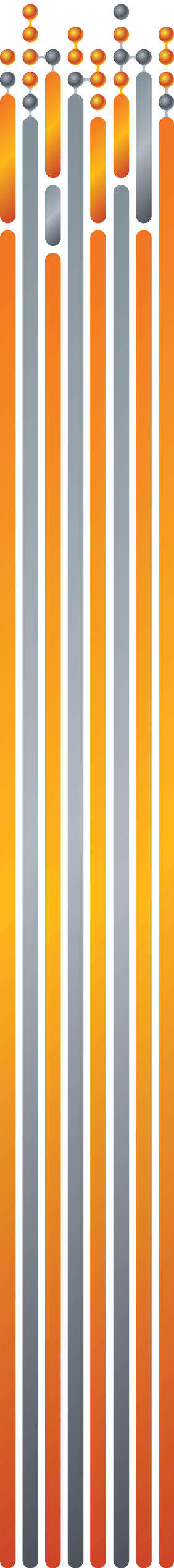 ул. Савушкина, 108 (KIA)
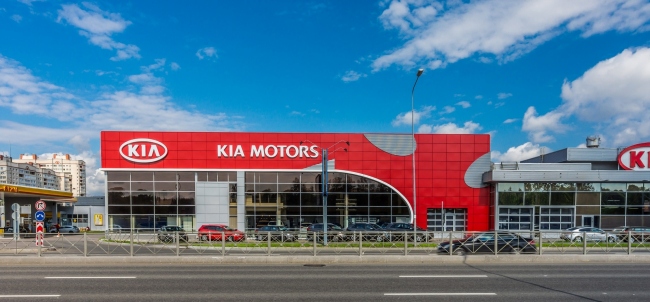 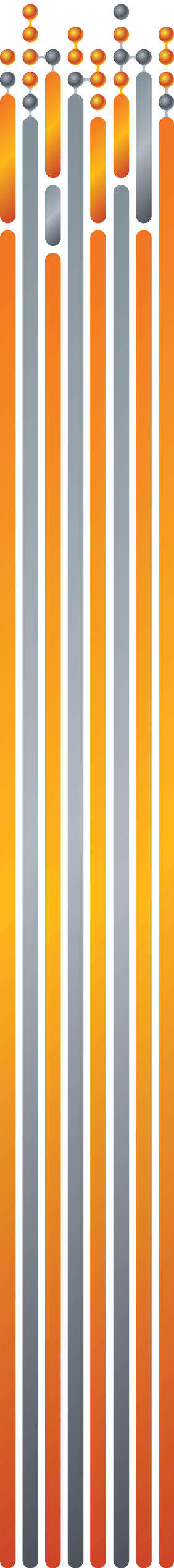 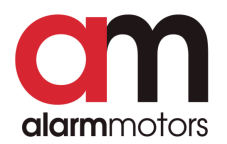 Среднемесячные объемы продаж:

новые автомобили – 600

автомобили с пробегом – 450

нормо-часы (слесарные) – 18 000

нормо-часы (МКЦ) – 10 000
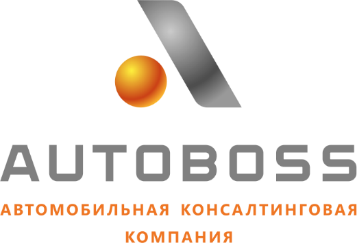 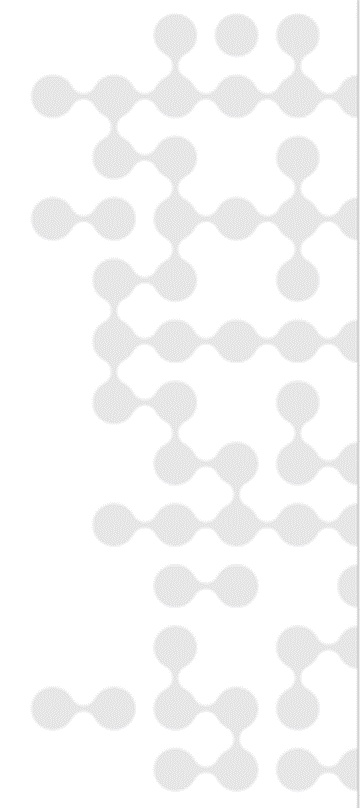 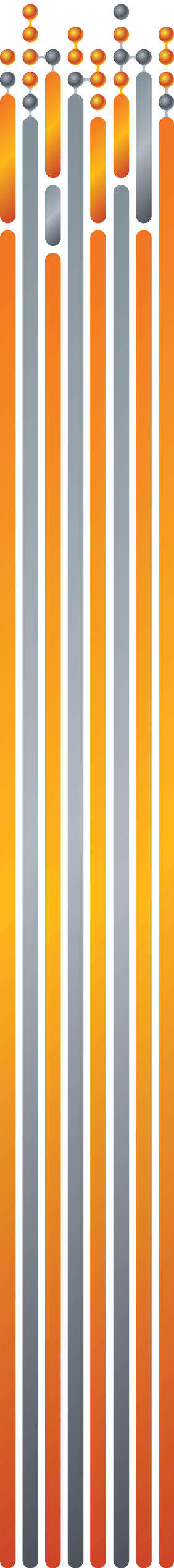 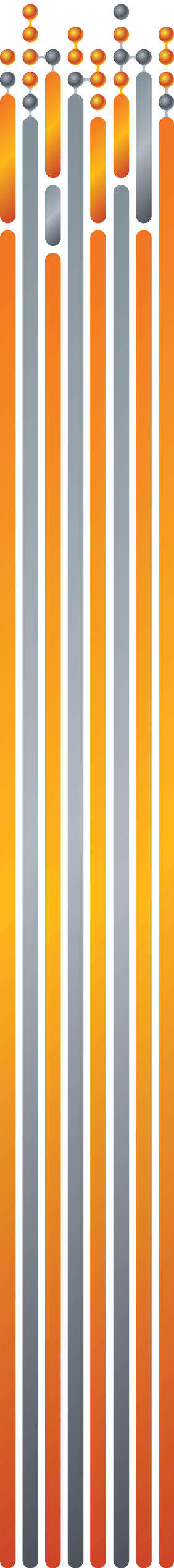 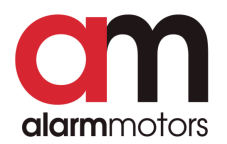 Достижения и награды за последние годы

The Chairman Award FORD. 
“За выдающиеся достижения в сервисном обслуживании” 2015-2016 

Лучший дилер  FORD в Северо-Западном регионе в категории 
“Качество сервисного обслуживания“ 2017 

1ое место в РФ по продаже коммерческих автомобилей FORD 2015, 2016, 2018 

Премия “Дилер года“ 1ое место среди дилеров KIA в СПб 2013/2014/2017 

Премия “Дилер года“ 2ое место среди дилеров KIA в СПб 2015/2016 

Премия “Дилер года”  в номинации «Организация сервиса. Холдинги» 2018

Премия “Дилер года“ в номинации «Лучшие продажи в городах метрополиях» 2018
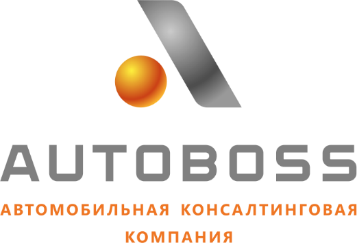 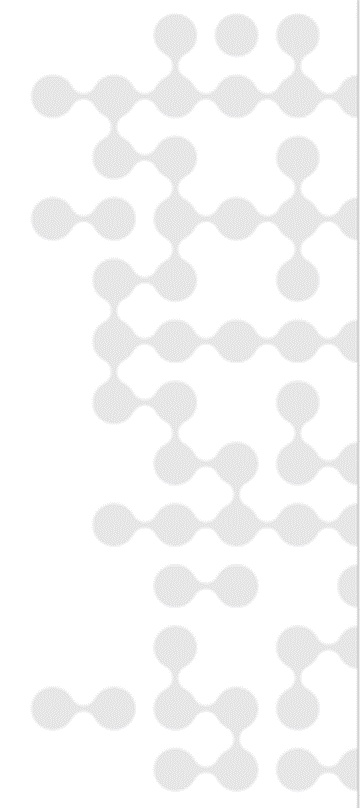 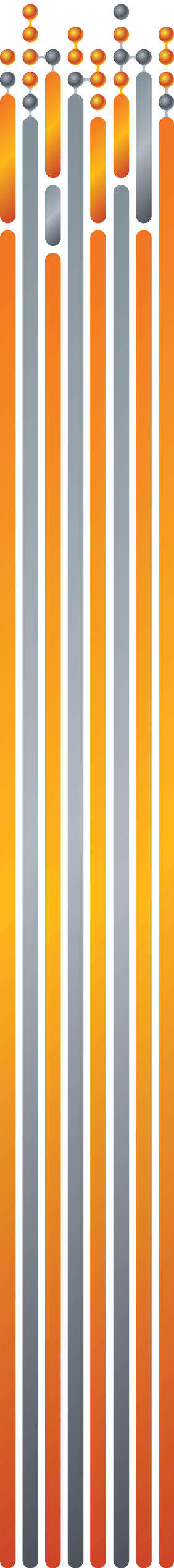 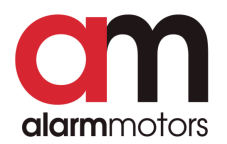 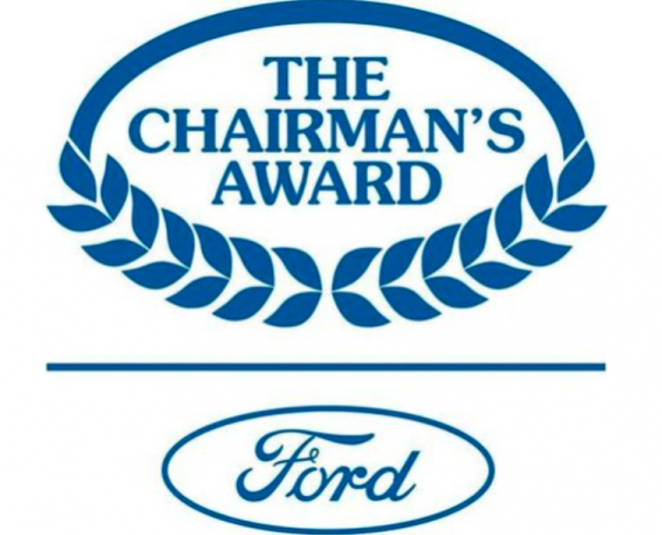 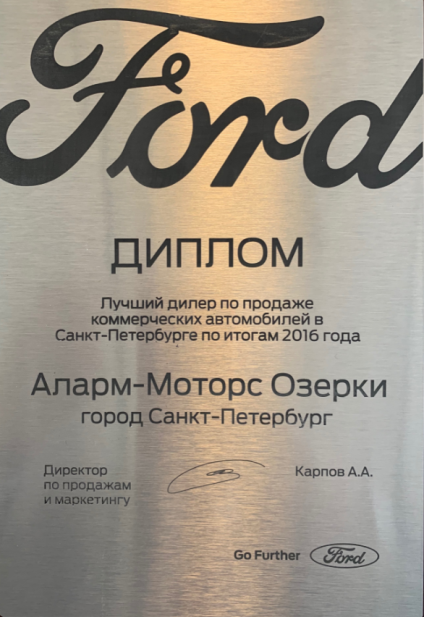 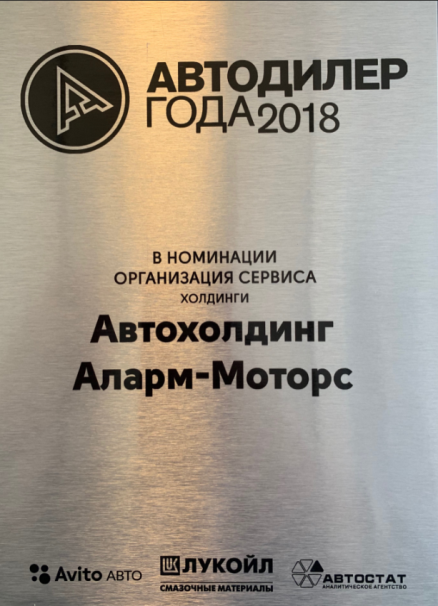 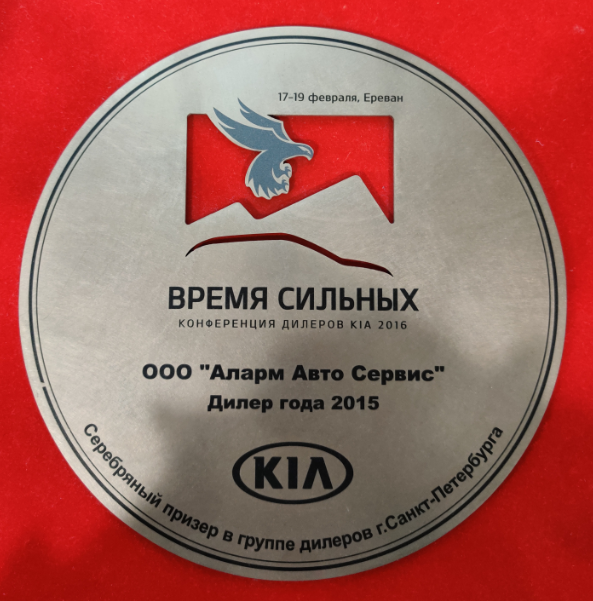 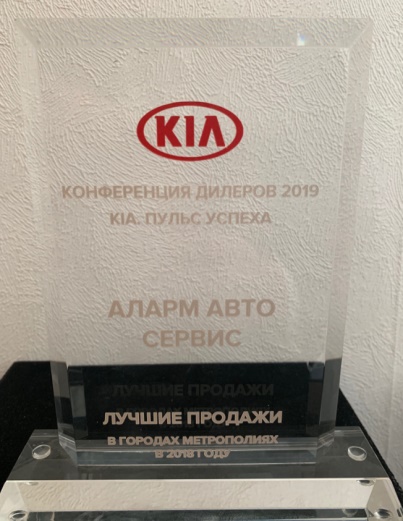 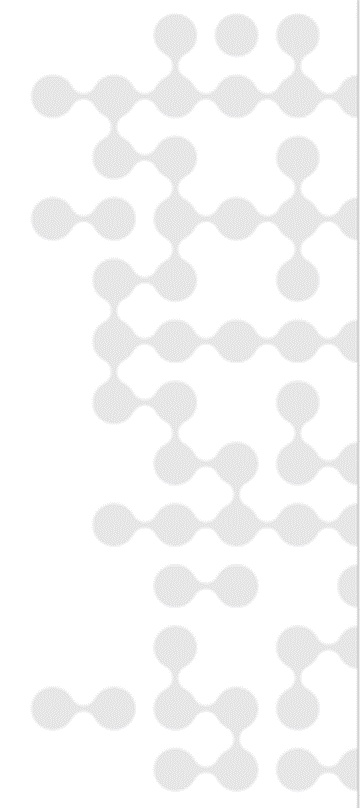 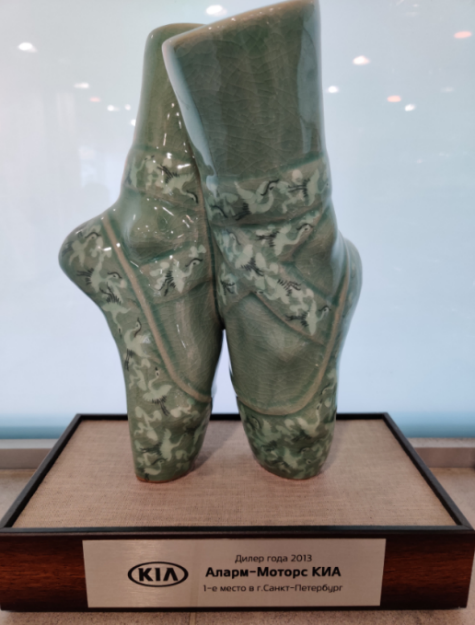 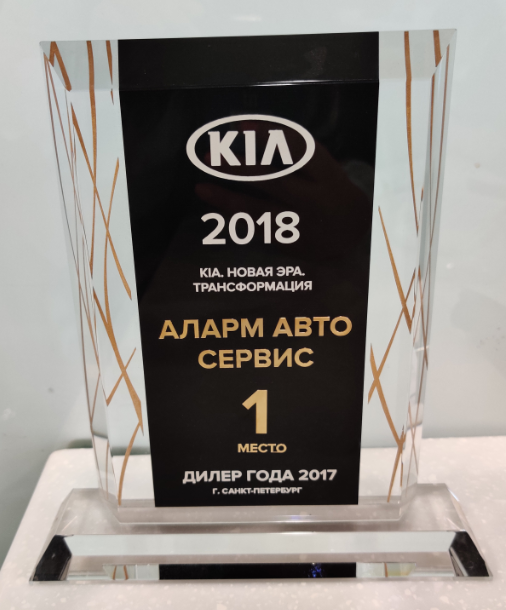 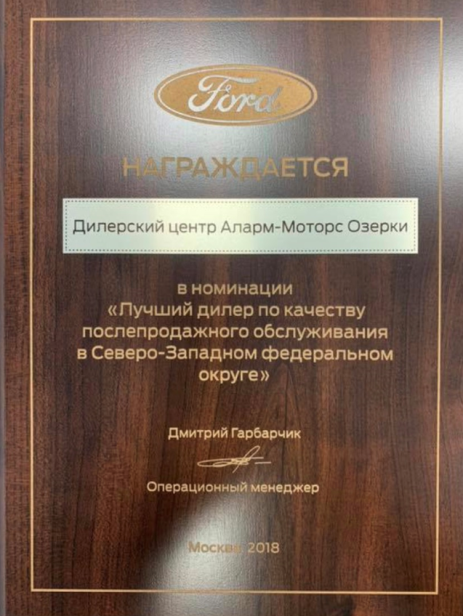 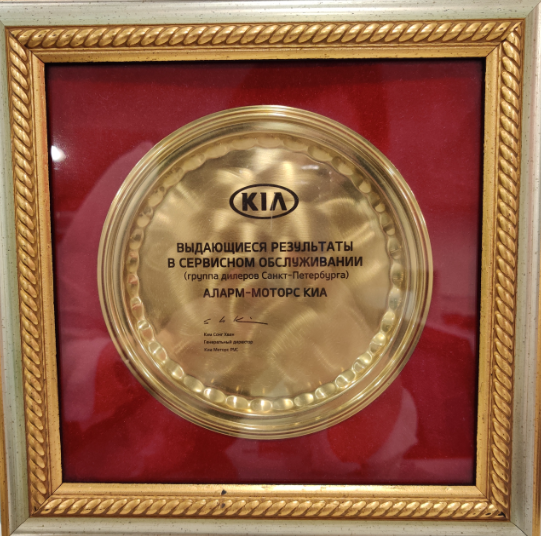 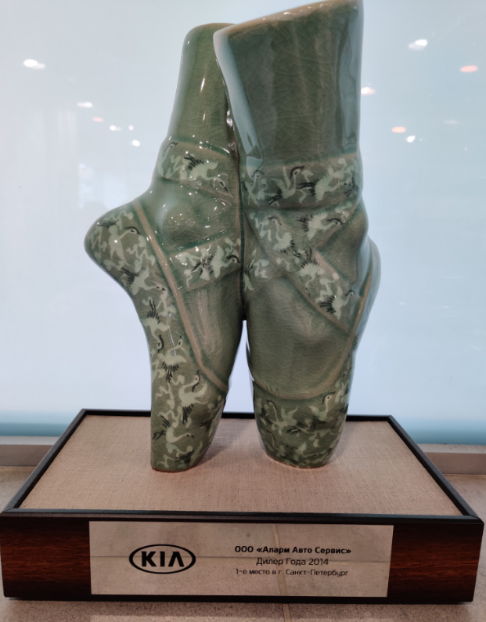 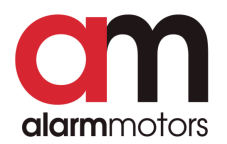 Евгений Кабанов

Управляющий fleet директор Аларм-Моторс
 
Образование:
2017 г. – окончил РГГУ (Российский Государственный Гуманитарный Университет), экономический, экономика на предприятии.
 
Опыт работы:
В автобизнесе 19 лет.
с 2000 - 2002 гг. – менеджер по продажам услуг по установке дополнительного оборудования и авторемонта Аларм, г. Санкт-Петербург
с 2002 - 2004 гг. – руководитель направления CarAudio, CarVideo в совместном проекте Аларм-ICar, г. Санкт-Петербург
с 2004 - 2009 гг. –  руководил отделом дополнительного оборудования Аларм-Моторс, г. Санкт-Петербург
с 2009 - 2016 гг. – руководитель отдела корпоративного сервиса Аларм-Моторс, г. Санкт-Петербург
с 2016 г. - по настоящее время – управляющий директор Автохолдинг Аларм-Моторс, г. Санкт-Петербург
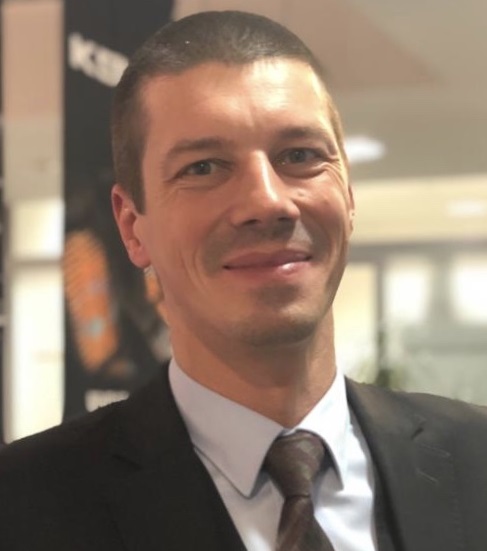 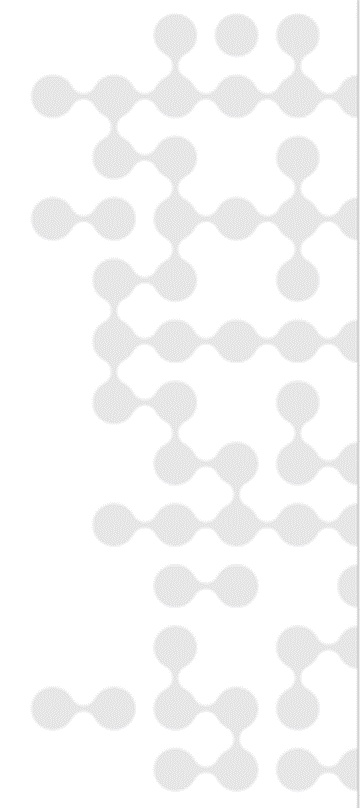 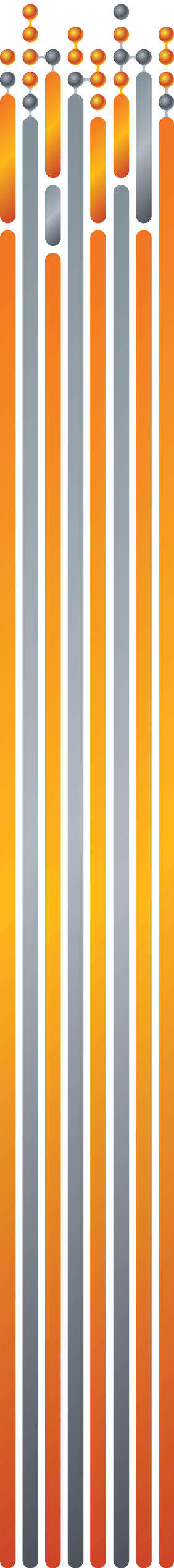 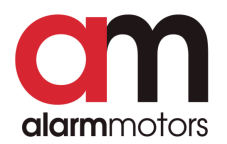 Цель 
рассказать об инструментах управления, 
применяемых Автохолдингом Аларм-Моторс, 
на падающем рынке


Состав:

Стратегия развития

Точки роста

Инструменты управления
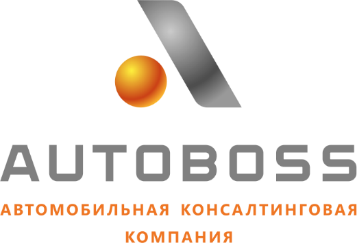 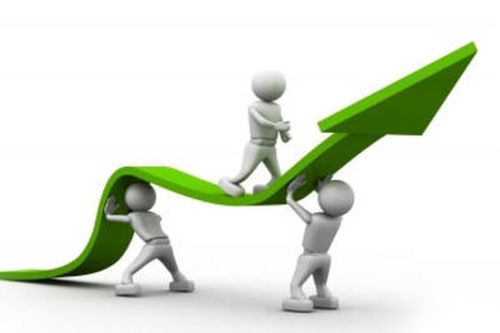 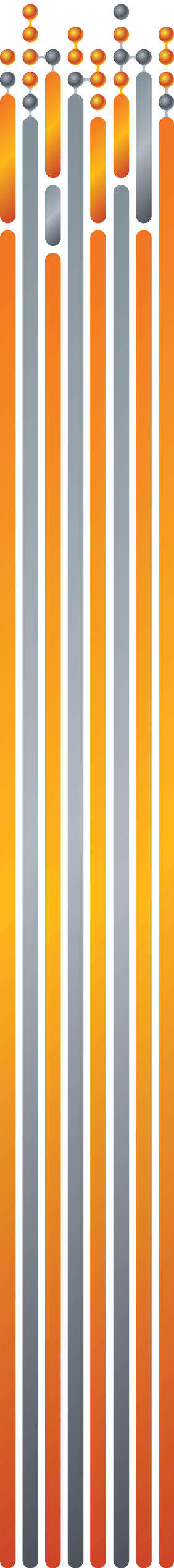 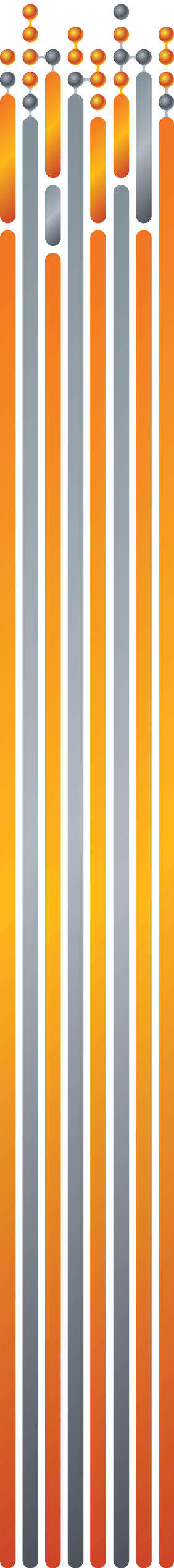 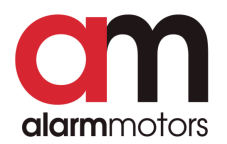 Стратегия развития

Продажи новых автомобилей

охват большей целевой аудитории
Расширение линейки брендов. 
Новые бренды: Hyundai, Peugeot, Suzuki, УАЗ

отсутствие зависимости от одного бренда

внимание малым брендам: Suzuki, Peugeot

акцент на локализованные продукты:
KIA, HYUNDAI, FORD, PEUGEOT, УАЗ
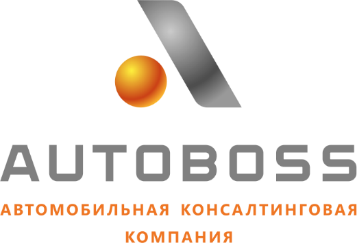 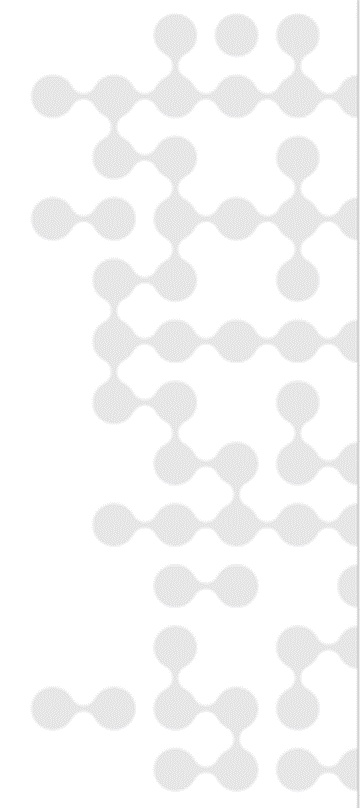 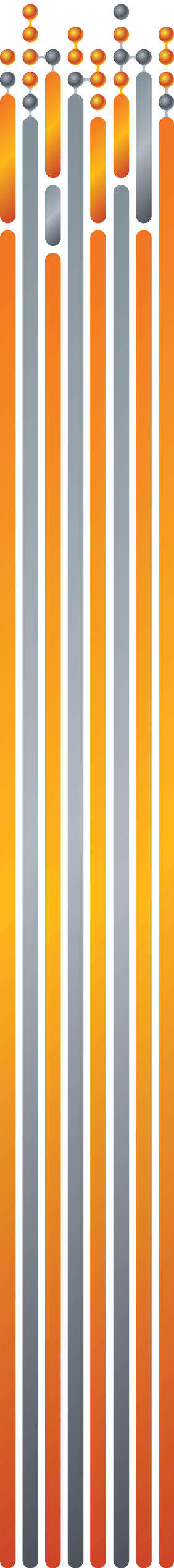 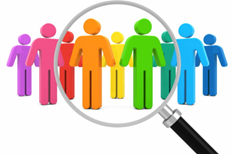 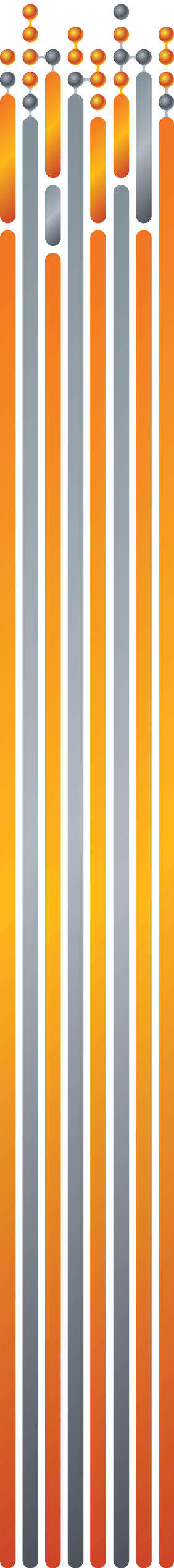 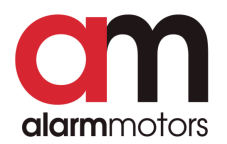 Стратегия развития

Сервис


парковое обслуживание




обслуживание 360˚
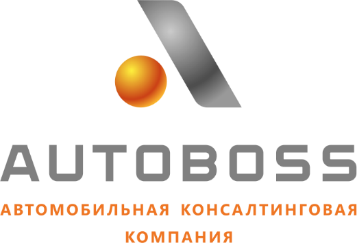 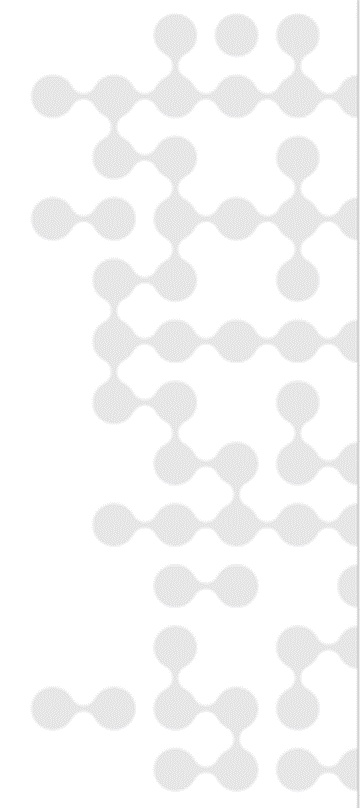 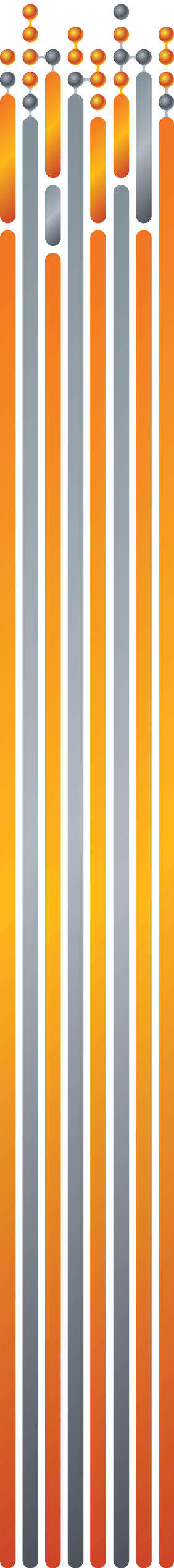 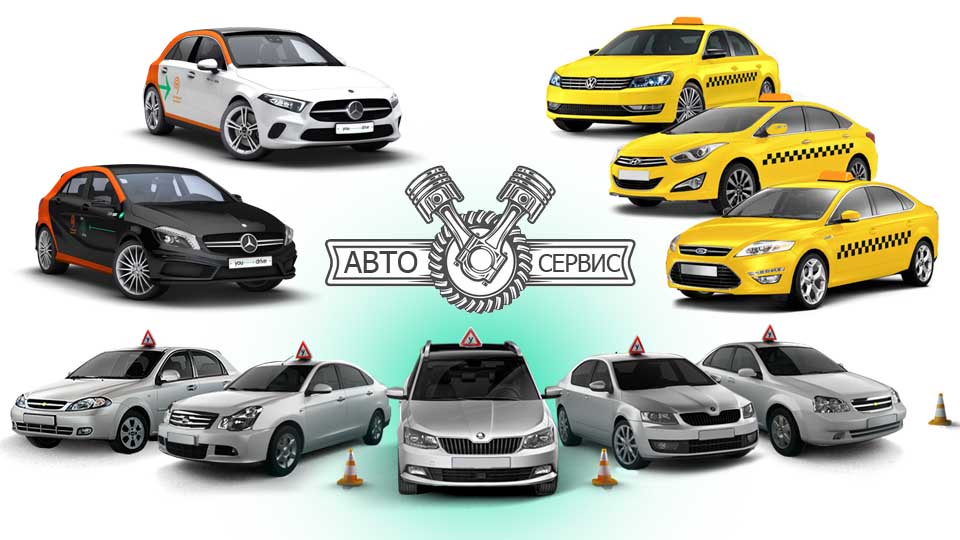 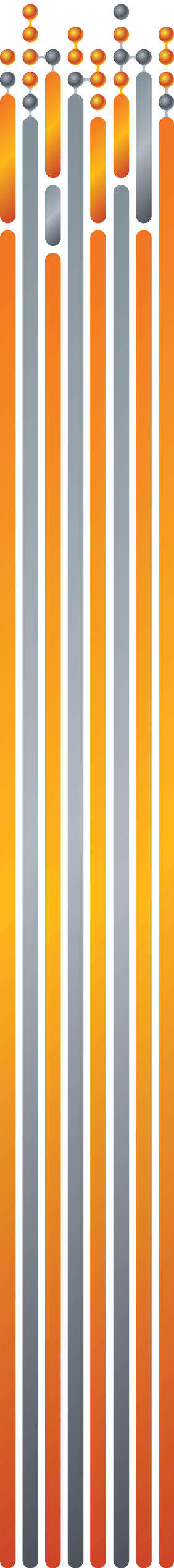 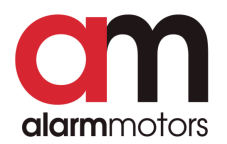 Точки роста

Продажи новых автомобилей
диверсификация брендов
лояльная база сервиса, как инструмент продаж

Сервис
фокус на 20% крупных корп. клиентов (принцип Парето)
полный спектр услуг для физических лиц
качество сервиса

Страхование
авто, жизнь, медицина, недвижимость
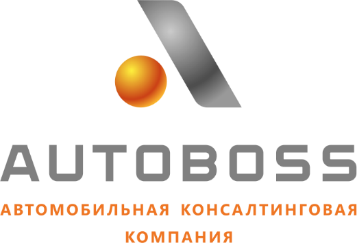 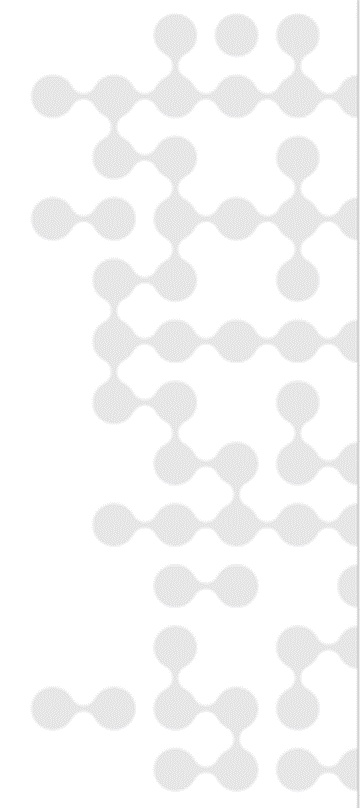 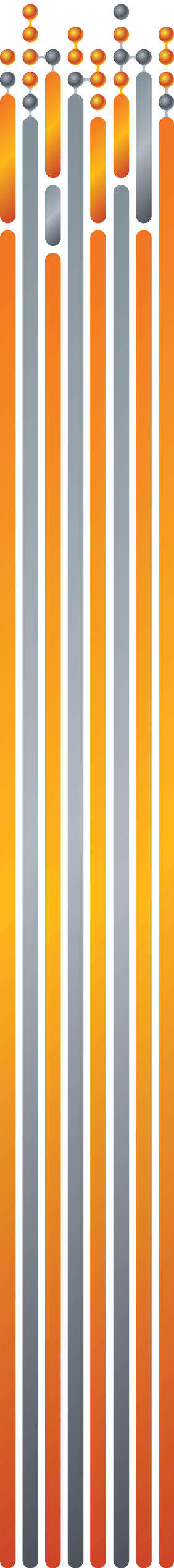 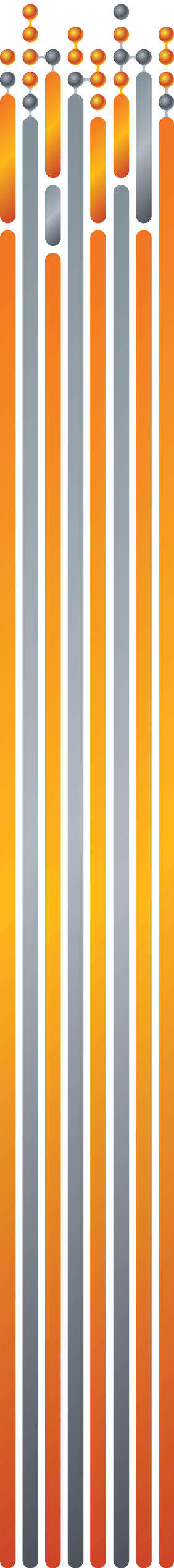 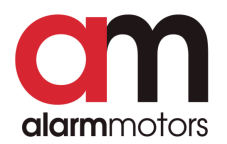 Инструменты управления

Продажи новых автомобилей

Интенсивное развитие в рамках имеющихся площадей

Старт продаж новых брендов в портфеле Аларм-Моторс:
- Peugeot
- Suzuki
- UAZ (сентябрь 2019)
- Hyundai (октябрь 2019)
- Переговоры по запуску новых брендов

лояльная база сервиса, как инструмент продаж
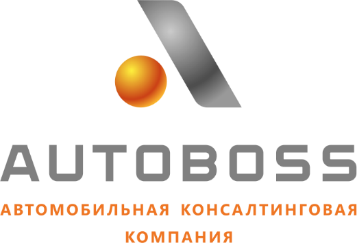 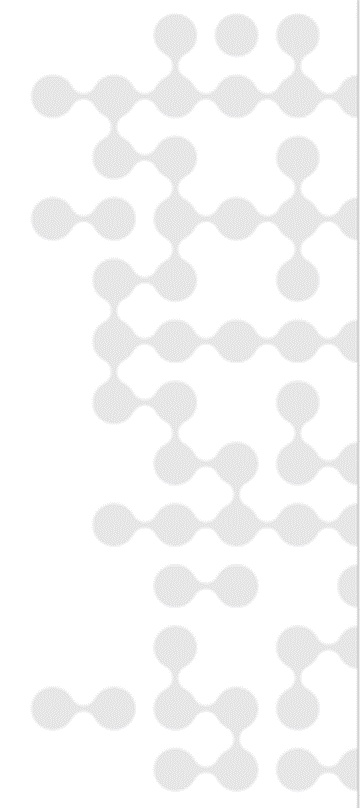 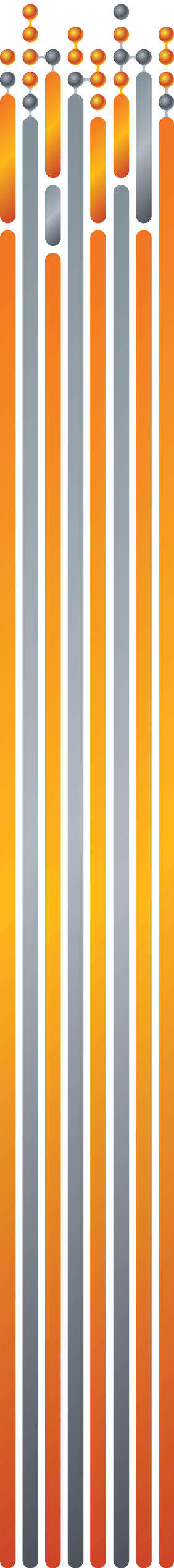 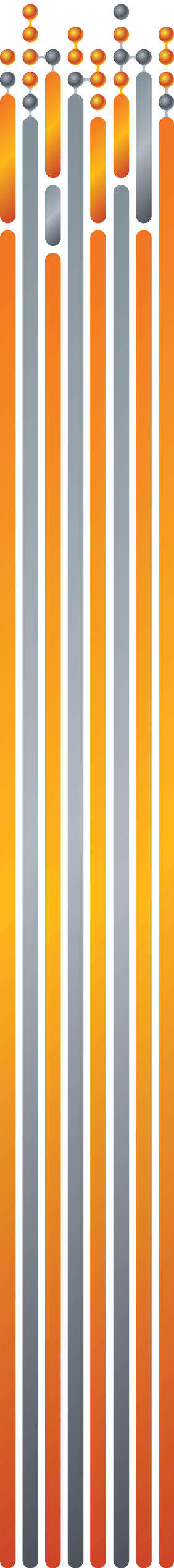 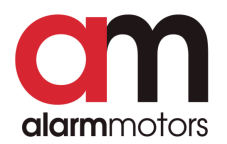 Инструменты управления

Сервис
фокус на 20% крупных корп. клиентов (принцип Парето)
Стабильность
Внедрение новых услуг → мультиплицирование → 
→ конкурентное преимущество

полный спектр услуг для физических лиц
принцип одного окна → экономия ключевой ценности – времени

«Успешные люди вырываются вперед, используя то время, 
которое остальные используют впустую.» Генри Форд

качество сервиса
лояльность → повторный клиент (удержание) → 
→ “сарафанное радио” → привлечение
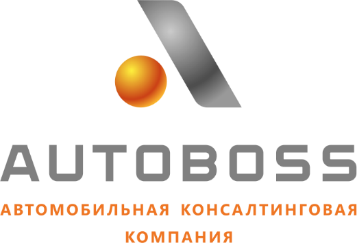 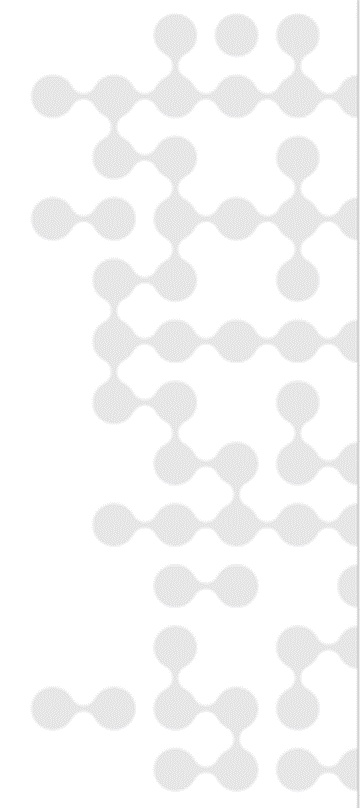 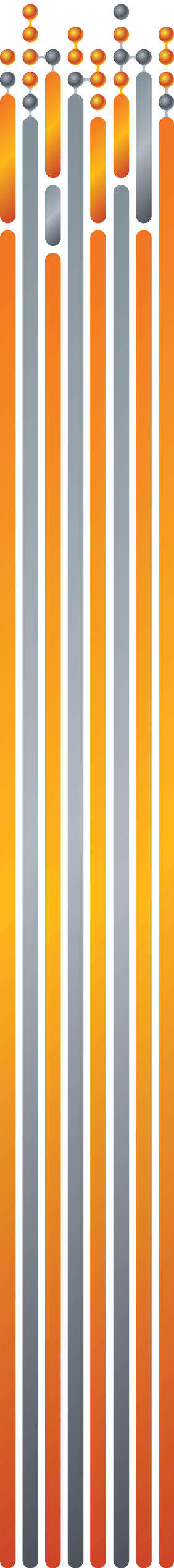 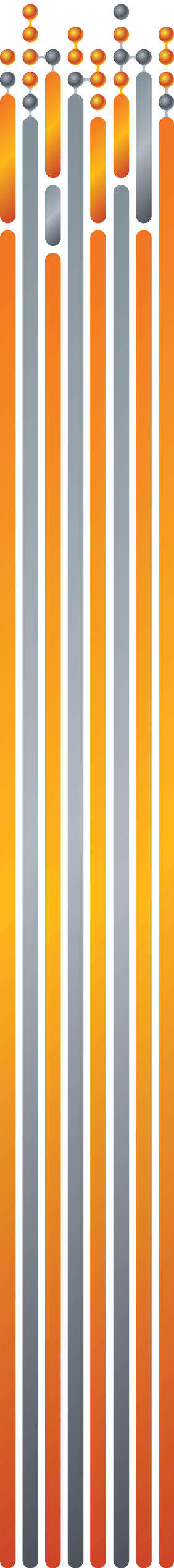 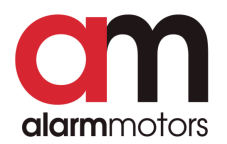 Инструменты управления

Страхование

авто 

жизнь

медицина

недвижимость
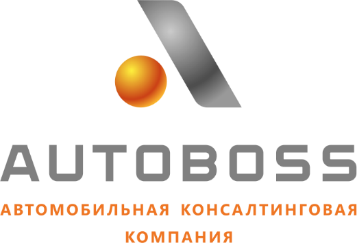 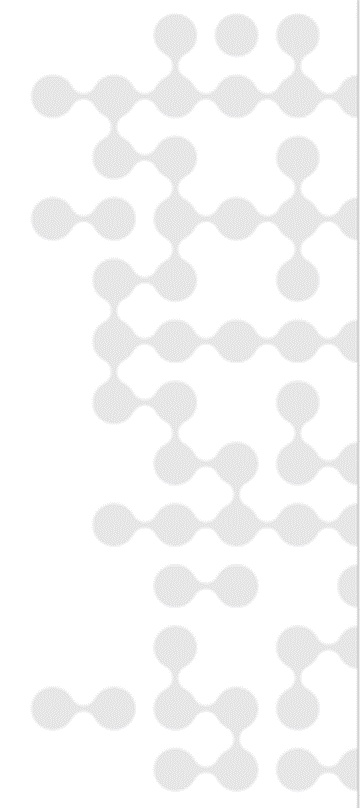 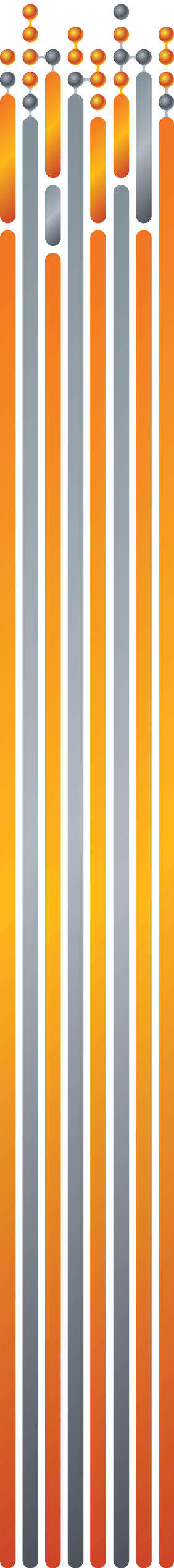 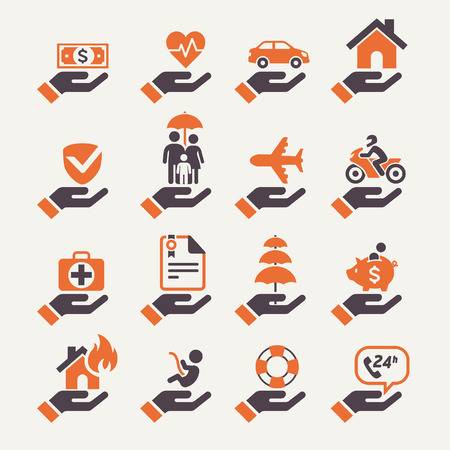 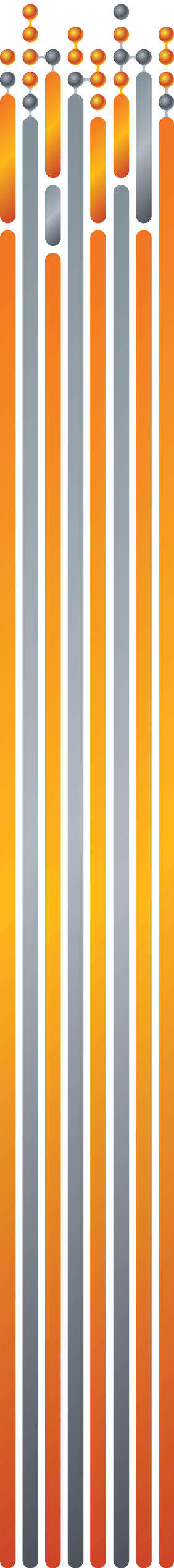 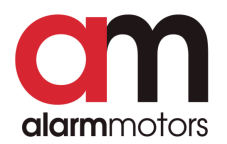 Инструменты управления

Создание экосистемы для клиентов
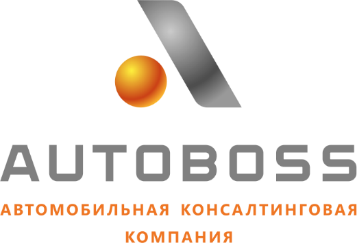 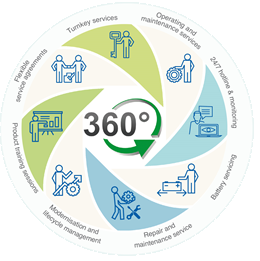 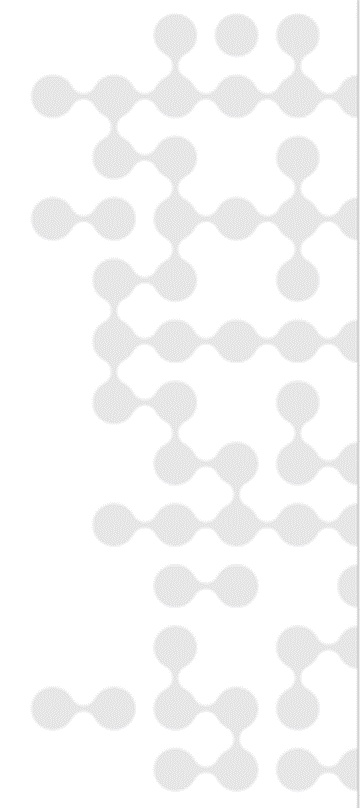 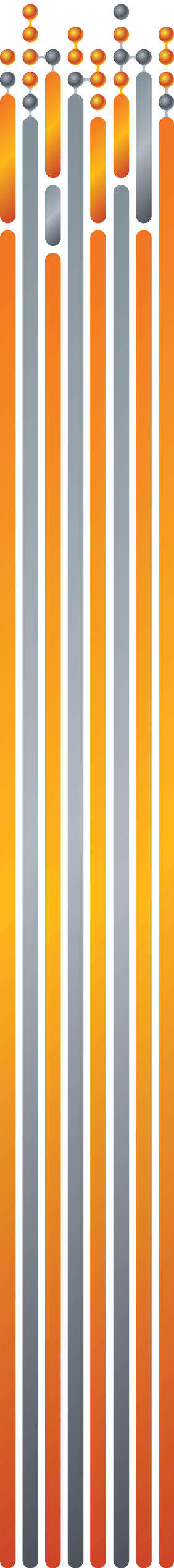 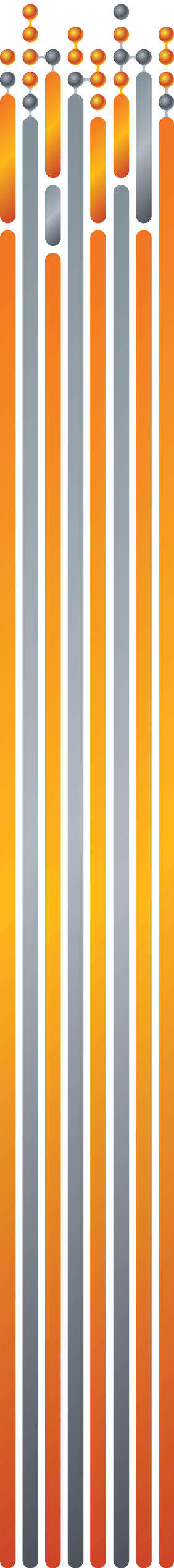 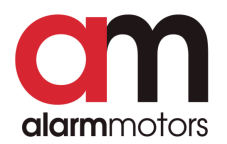 Инструменты управления

Benchmark – один из важнейших инструментов










Трафик – ежедневно
SR - еженедельно
Эффективность маркетинговых программ
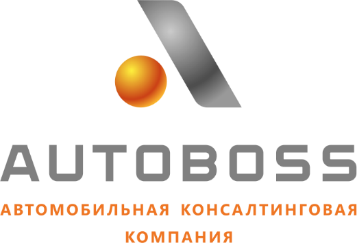 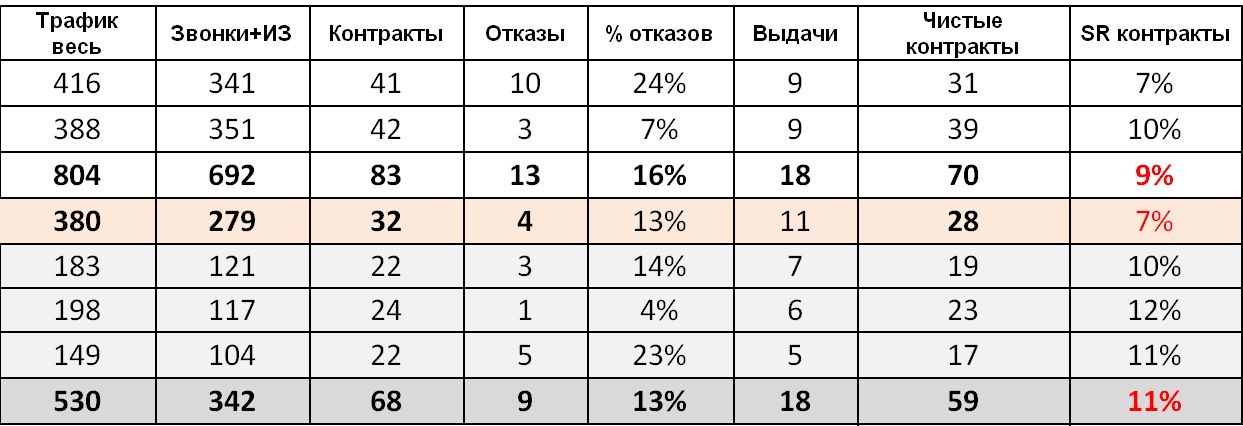 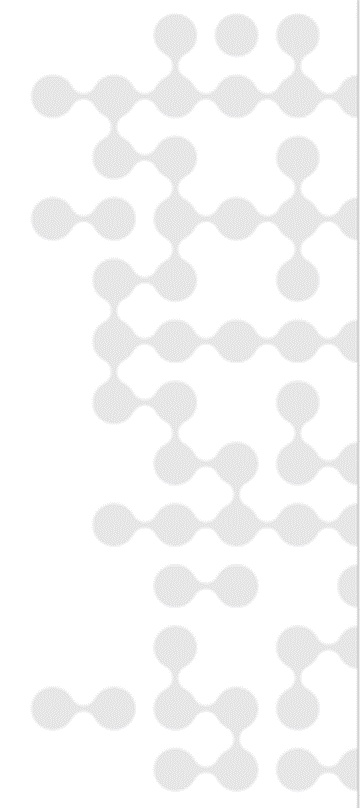 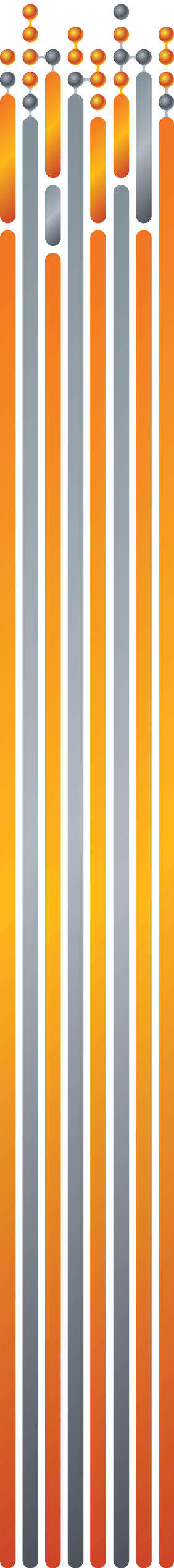 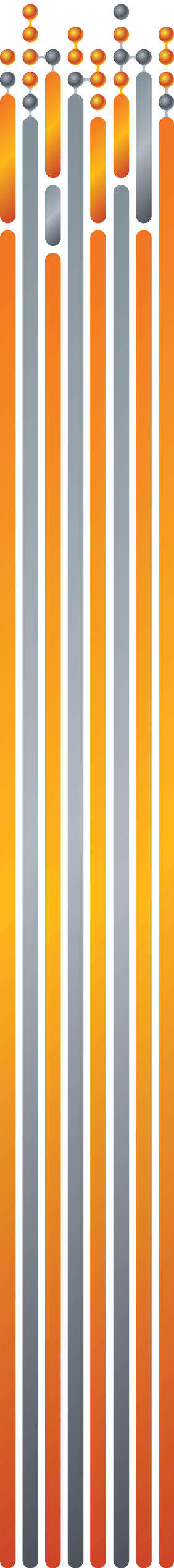 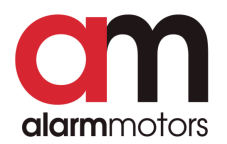 Инструменты управления


Актуальные точки контроля ДЦ на падающем рынке:

Еженедельно – run rate на текущий период (месяц)
Еженедельно – процент отказов (продажи, сервис)
Ежемесячно – сравнение к АППГ
Ежемесячно – анализ доли в регионе по бренду
Ежемесячно – анализ результатов к отрасли/бренду,

А также…
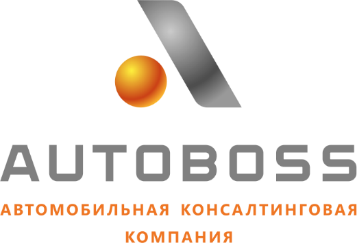 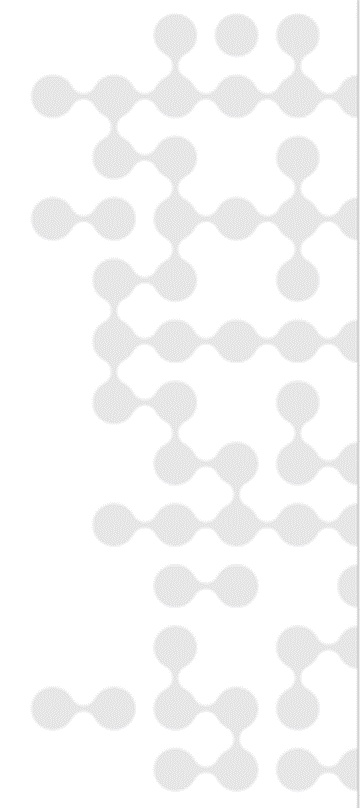 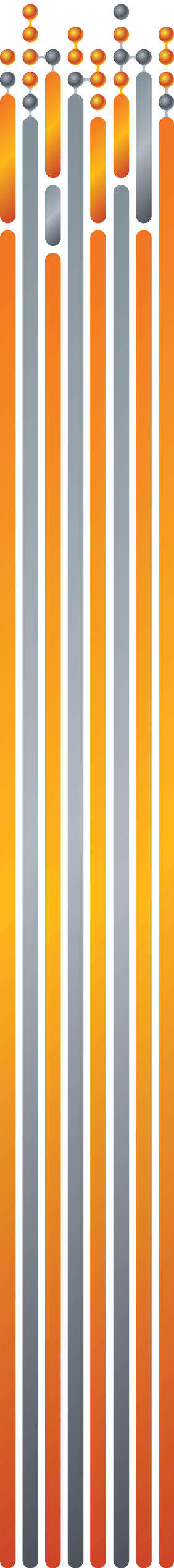 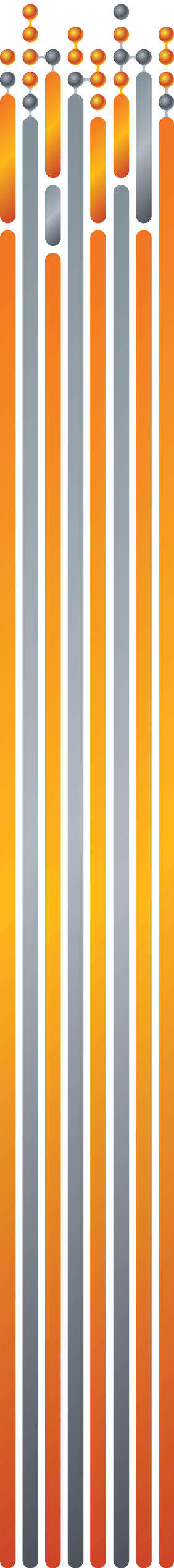 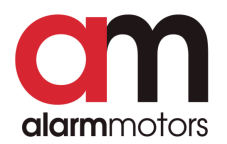 Инструменты управления

Ежемесячно анализируется 
структура заказ-нарядов (60-70% ЗЧ / 30-40% работы)
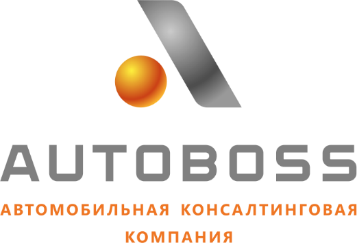 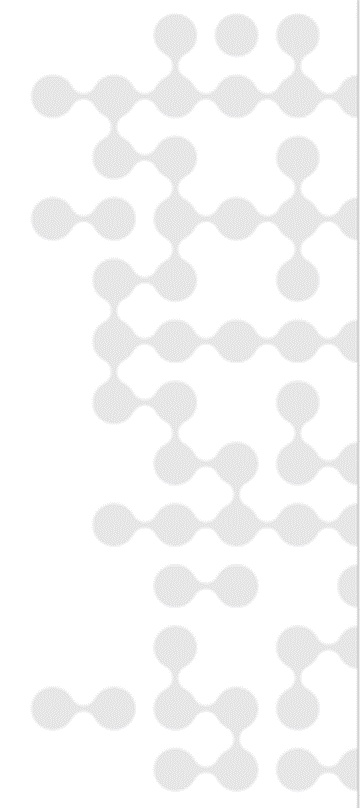 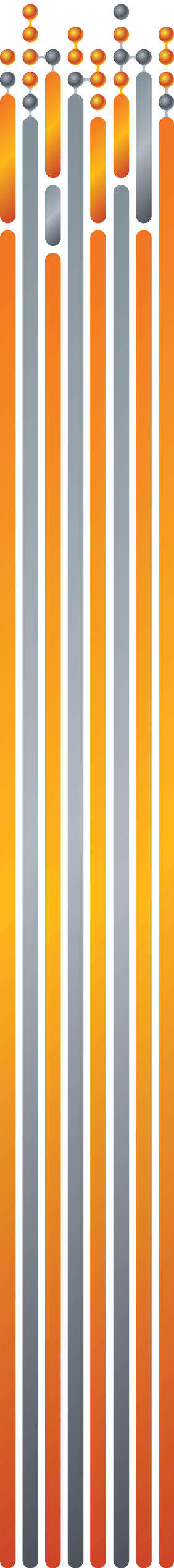 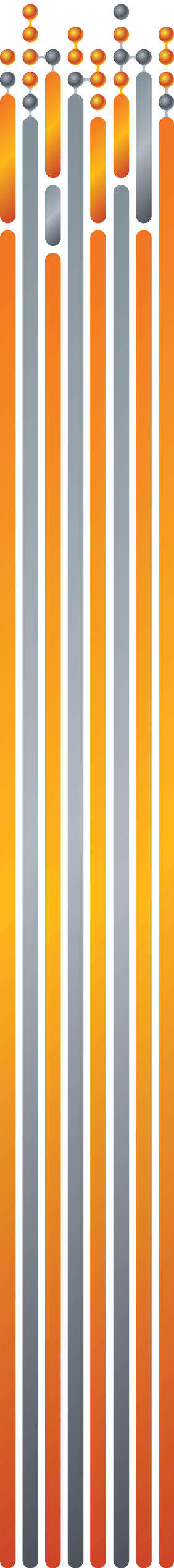 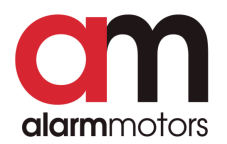 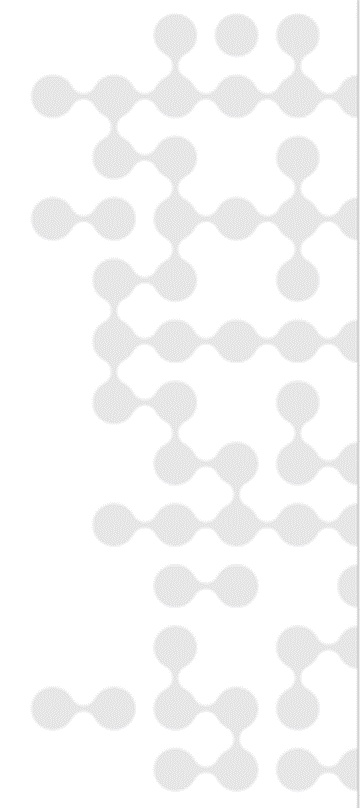 Инструменты управления

На основании отчетов:

Анализ / корректировка стока 
новые а/м, а/м с пробегом, запасные части

Введение / усиление / замена маркетинговых программ

Анализ / обучение / корректировка штата

Внедрение новых услуг
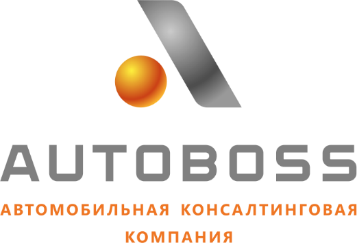 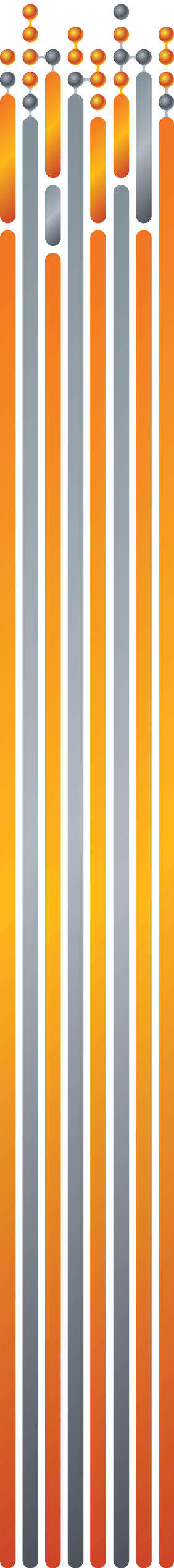 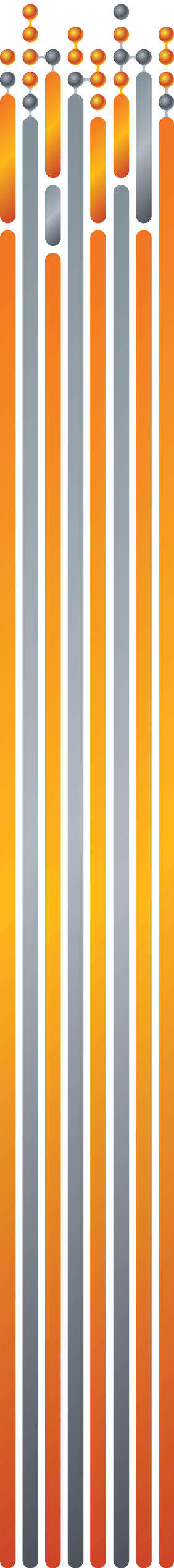 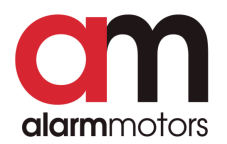 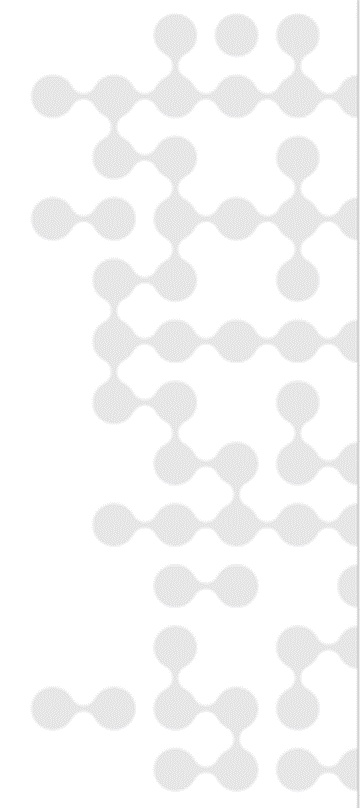 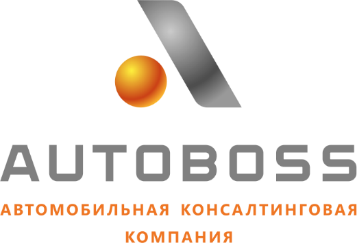 Благодарю за внимание

Евгений Кабанов
Управляющий fleet директор
Автохолдинга Аларм-Моторс
+7-921-411-54-62
ekabanov@alarm-motors.ru
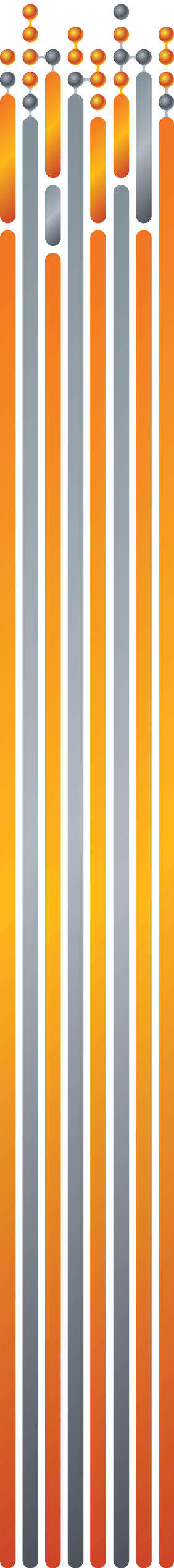 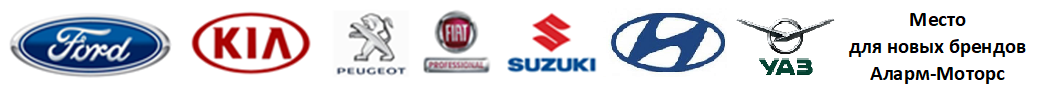